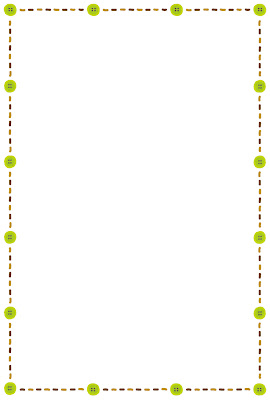 ※転倒に注意しながら、危ない場合は
　手すりやしっかりとした机を支えにして行いましょう。
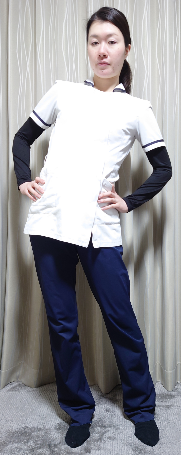 立位バランス訓練
②片足立ち


　左右
 各30秒
③かかと上げ


 　  10秒
 　 2セット
①腰回し


　右回り　
　左回り
 各10回












腰を中心に大きく回す。
骨盤に手を当てて、
骨盤の位置や動きを
確認しながら行いましょう！
④つま先上げ　


　 10秒
　2セット
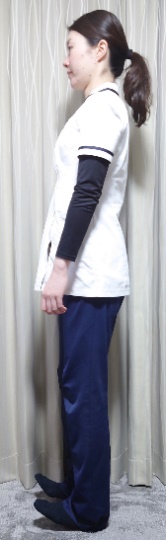 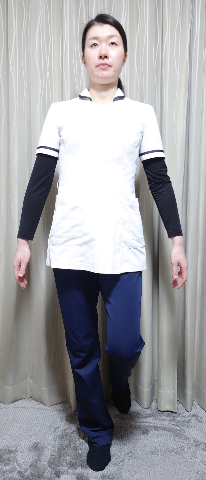 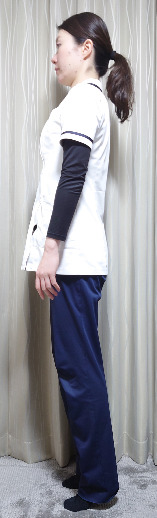 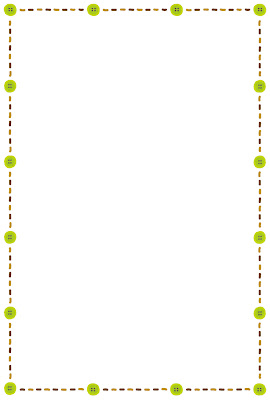 ※後方への転倒に注意※
※バランスが取りにくい場合、
　支えを使いましょう！
※前方への転倒に注意※
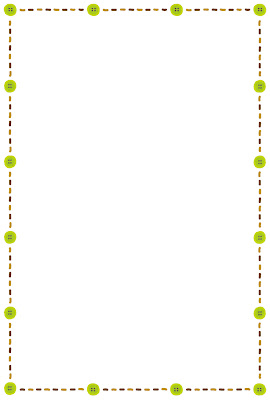 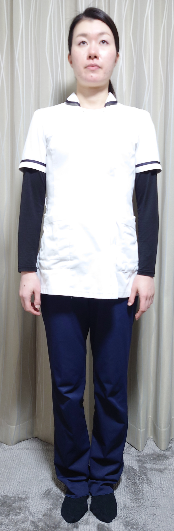 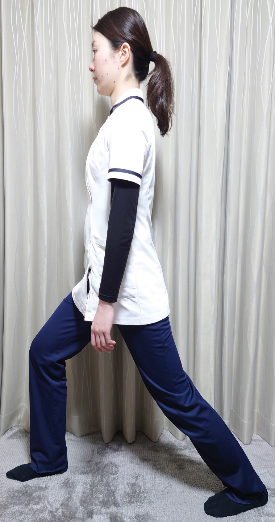 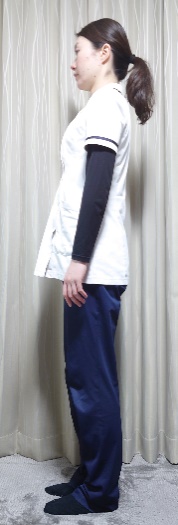 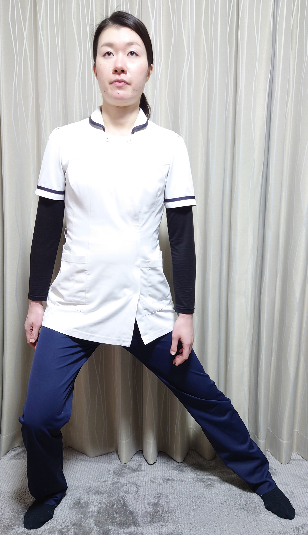 ⑥側方ステップ

　　　　　　　　　10回×2～3セット
⑤前方ステップ

　　　　　　　　　10回×2～3セット
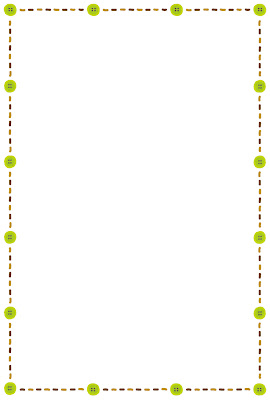 ☆最初は軽く踏み出すようにして、慣れてくれば少しずつ大きく踏み出すと良い
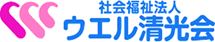